Education Committee Report
Marianne Meyer
Hymon Johnson
Doris Hampton
Dalton Amorim 
Srinivas Raghavan
Artong Jumsai
Genoveve Kanu
Pal Dhall
Current status
Currently 39 Sathya Sai Schools and 30 ISSEs

Schools and ISSEs take around 20 years to become established

Wonderful work all around the world is being done both in the SSE and SSEHV through Sathya Sai Schools and ISSEs
 
New applications for  an ISSEs and Sathya Sai Schools
Post Conference Progress Report
Several ISSEs and Sathya Schools have become well established and are gaining wide recognition

Not all ISSEs and Schools are at the same level of development

Exchange of expertise and assistance by EC is enhancing the institutions that need further development
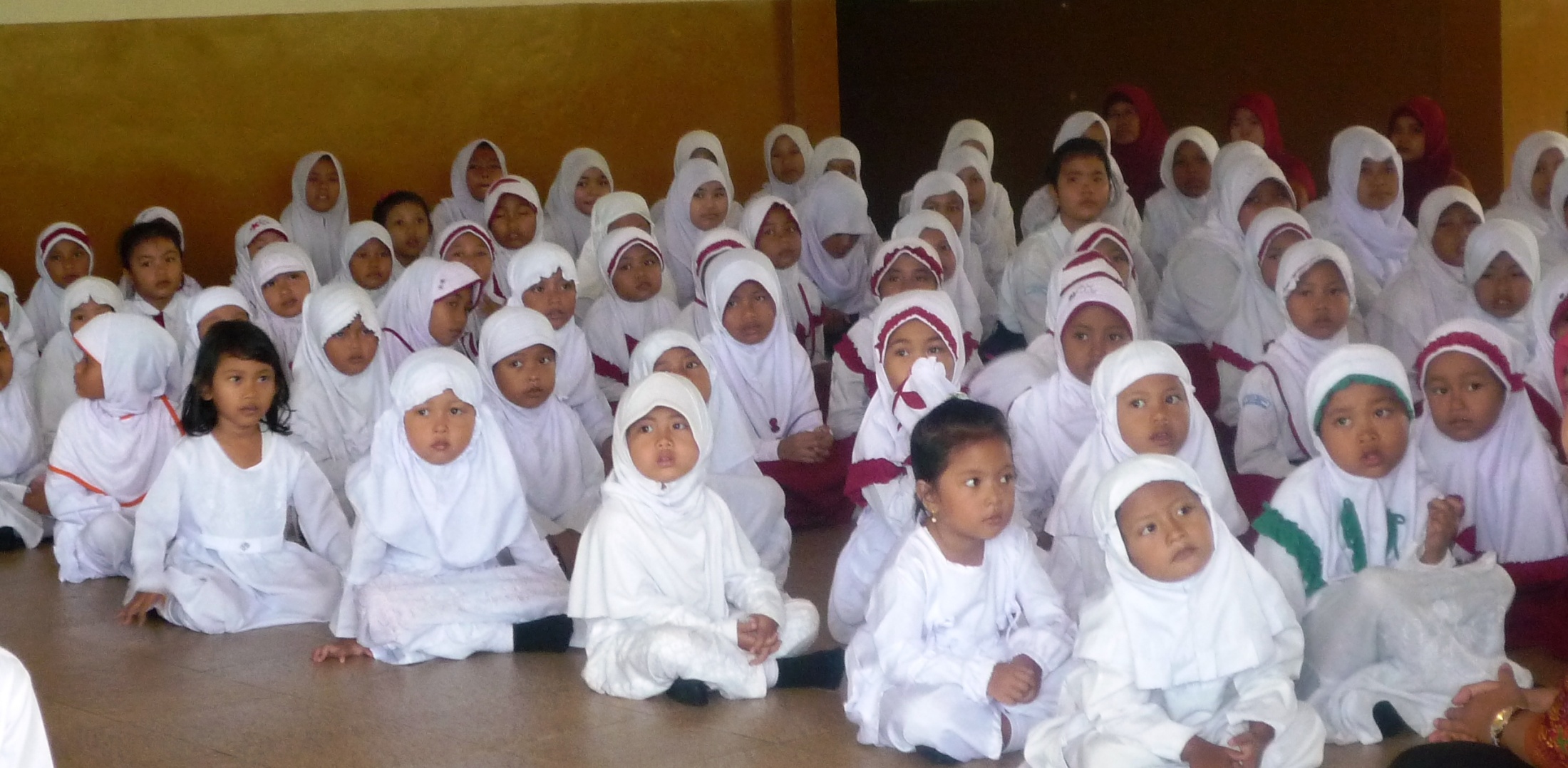 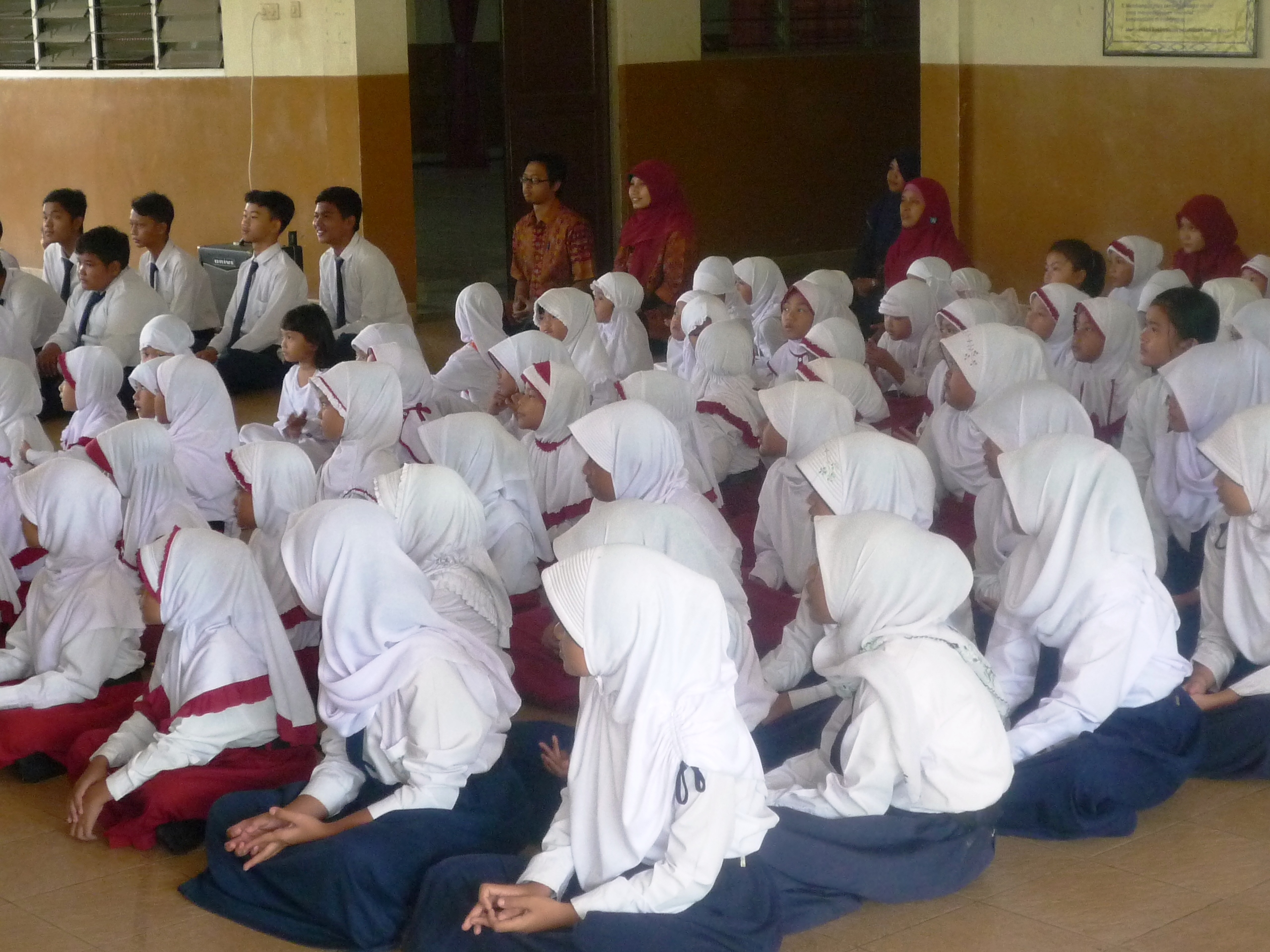 2 Seminars in Morocco in cooperation with the organisation Al Jisr & a Private school
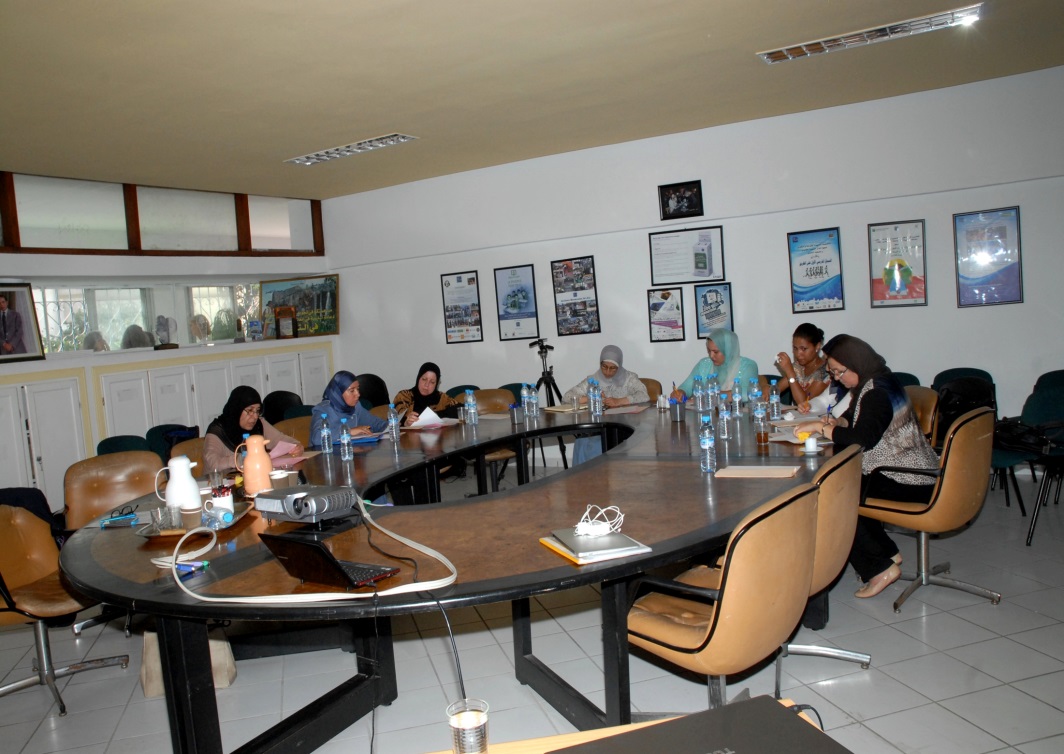 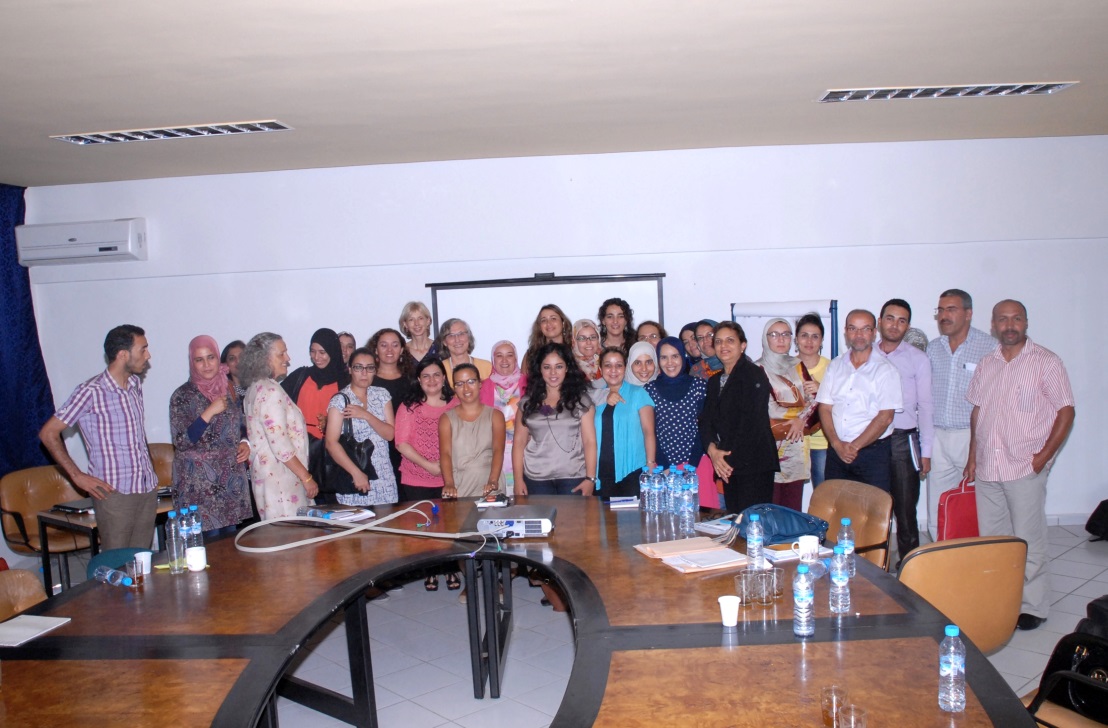 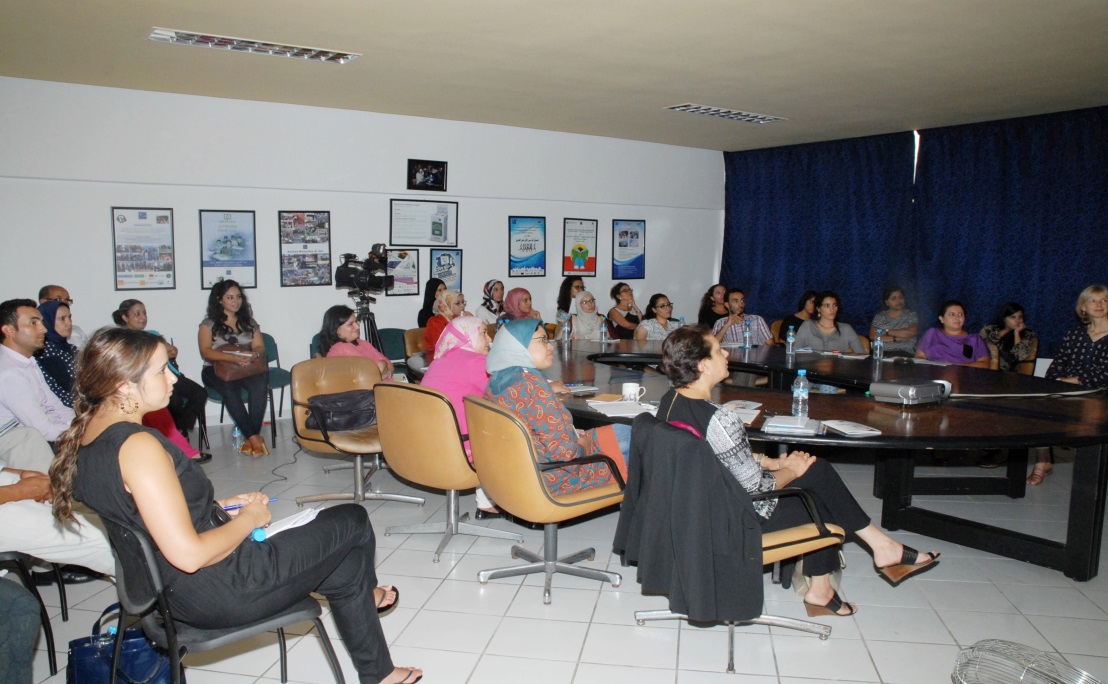 ESSE Institute Report 10-2014
SSEHV Seminars in Kazakhstan in cooperation with The “Bobek” National Research, Education, and Health Improving Centre, Almaty
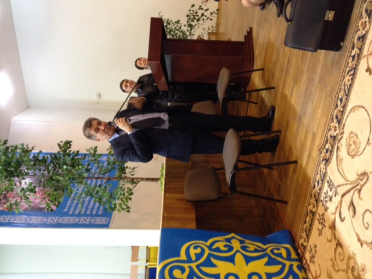 Course 1 Module 1: 
	250 participants
Course 1 Module 2: 
	50 participants

Teachers and directors of the “Bobek” Centre 
Teachers from Higher Educational Institutions
Public school teachers from all over Kazakhstan
National teacher trainers
Shunaev Zh.S.
General director of Bobek Centre
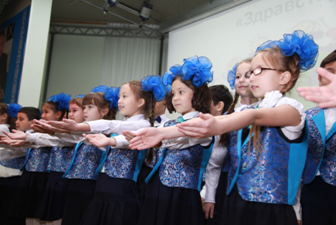 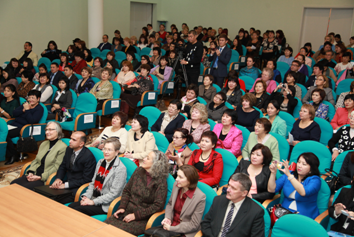 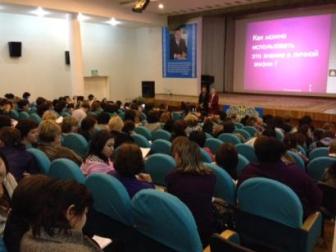 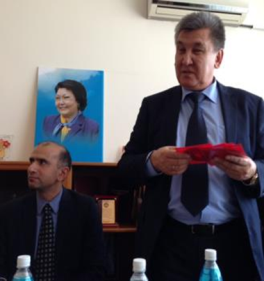 8
Future Directions
Through collaborative work with the various ISSEs EC is planning to gain wider recognition for SSEHV 

This will be achieved through promoting innovative new SSEHV programs and high quality research

An accreditation process for the Schools is being planned

Conference on SSE is being considered for Guru Poorinima, 2015
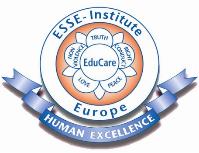 European Sathya Sai Education
Seminar Activities of the ESSE Institute
July – October 2014
Seminars in Morocco in cooperation with the organisation Al Jisr
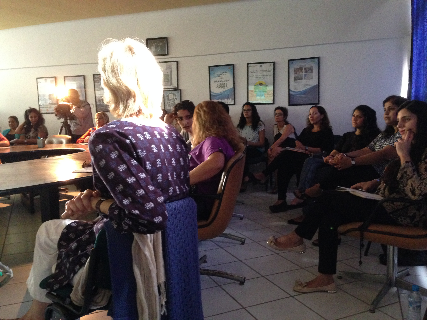 Course for public school teachers

Course for volunteers
SSEHV Seminars in Kazakhstan in cooperation with Bobek Institute in Almaty
Course 1 Module 1: 
	250 participants
Course 1 Module 2: 
	50 participants

Public school teachers, 
National teacher trainers, and
University teachers participated
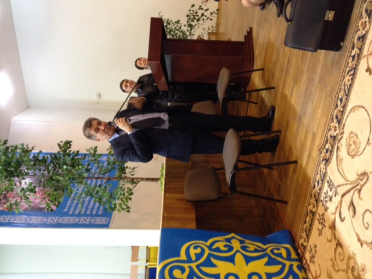 General director of Bobek institute
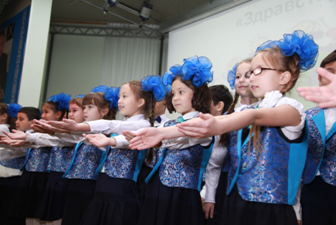 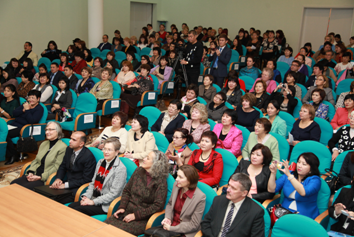 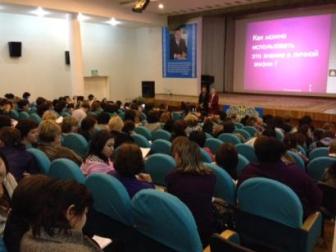 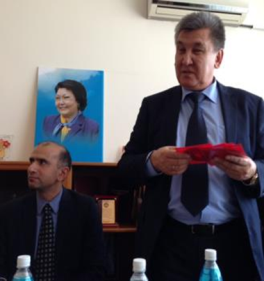 13